Online Safety
Parent workshop
Presentation Title
2/1/20XX
1
Agenda
What is online safety and why is it important?
What do we know about the apps our children use?
How to stay safe online – what can we do?
How can we educate our children and support them to make safe decisions?
2
What is online safety?
Presentation Title
3
What are the different apps children use?
Bing Videos
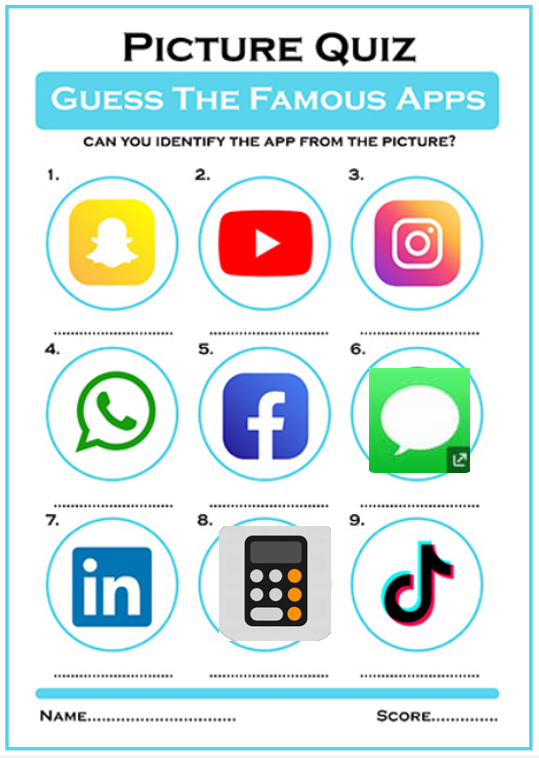 Parent App quiz
Can you name the apps and add on the age restrictions?
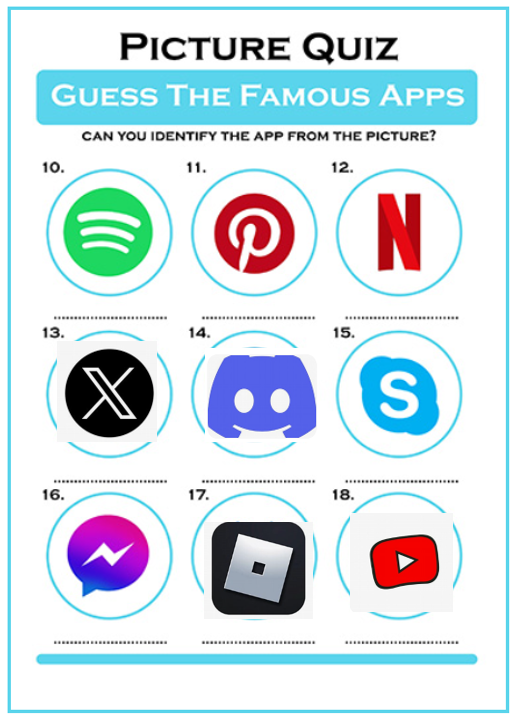 Parent App quiz
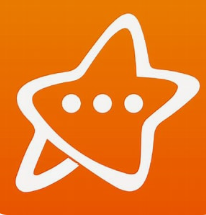 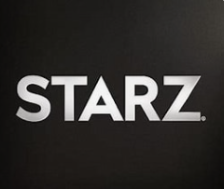 Can you name the apps and add on the age restrictions?
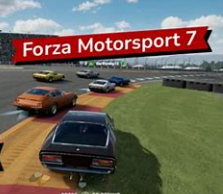 3 years
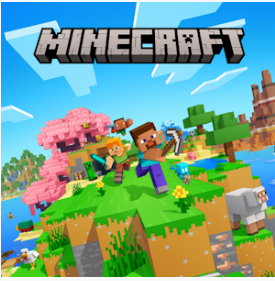 7 years
Popular Games and age restrictions
14 years
12 years
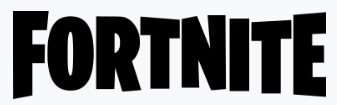 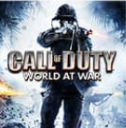 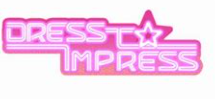 16 years
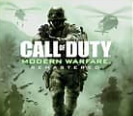 9 years
18 years
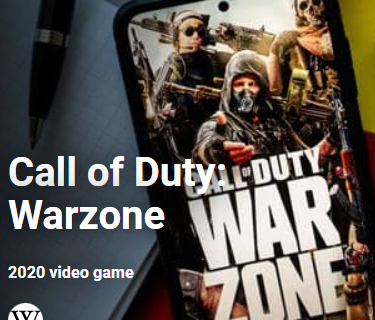 Free online safety virtual workshop | NSPCC
Online Safety Video
NSPCC
What can we do to keep children safe?
Follow the ABC rule
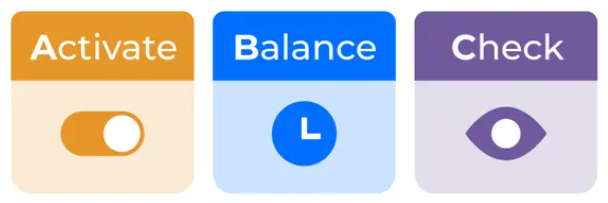 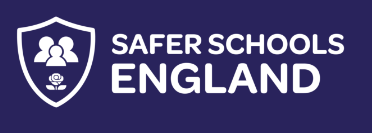 Safer Schools App
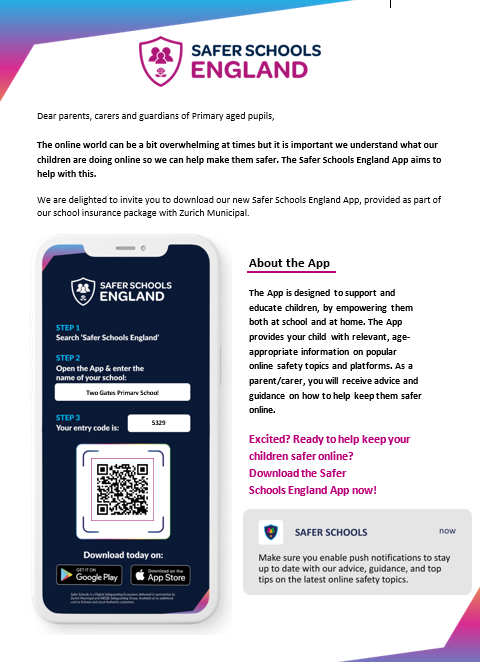 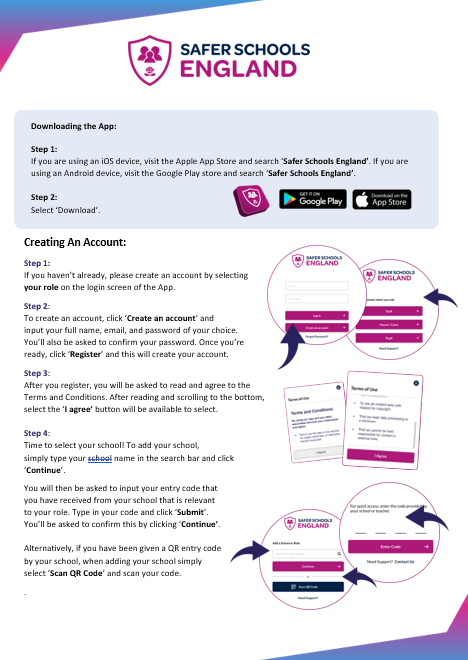 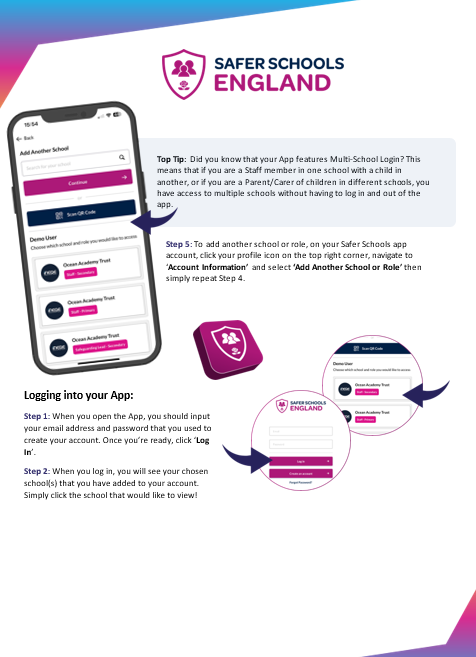 Guide
Safer Schools - Stories and questions for children.
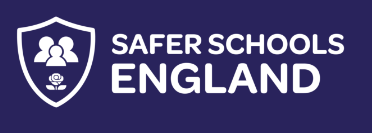 Pupil quiz
Scan the QR code to access the quiz
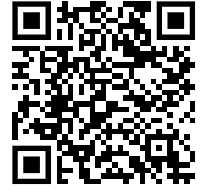 12
Scenario cards - activity
Internet matters – advice for parents about websites, games and apps. Parent guides about how to set restrictions on devices and activate parental controls on different apps.

Safer Schools England – Latest news and updates about new games and apps, the latest dangers and stories in the news, parent guides.

NSPCC – Online Safety for parents and children.

UK Safter Internet Centre – online safety tips, advice and resources.
Websites that can help further
2/1/20XX
14
THANK YOU
Thank you for working with us to keep children safe online.
Presentation Title